Procrastination
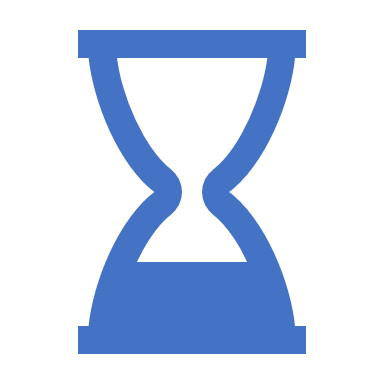 Heb 3:7-19, 4:7
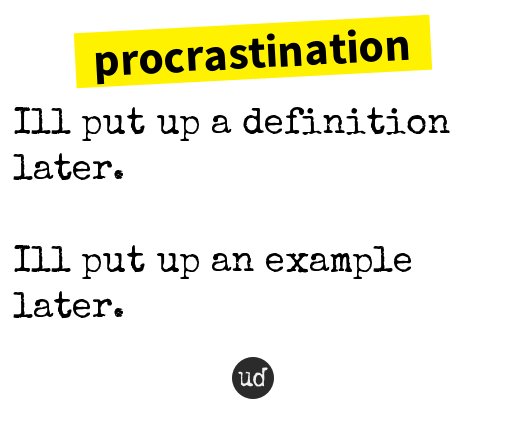 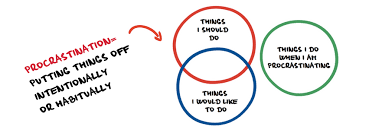 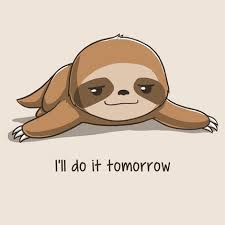 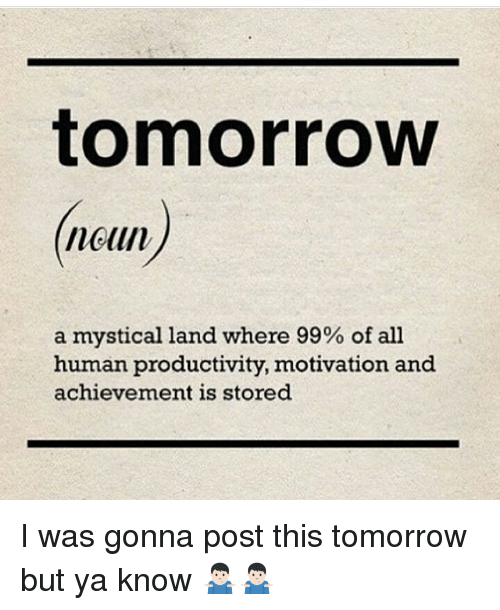 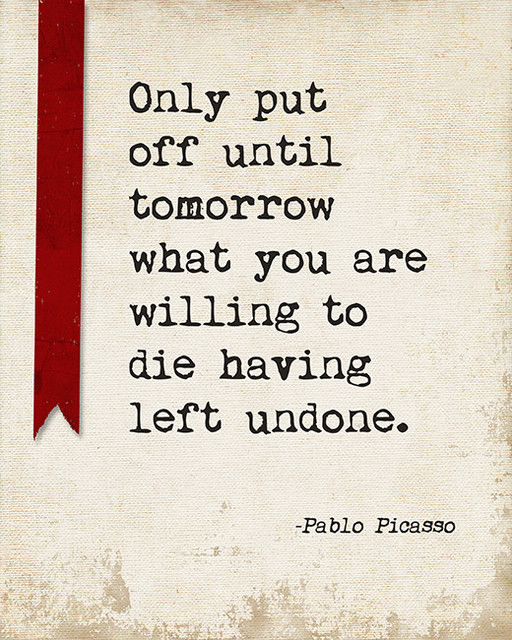 Are these Really Benefits?
Not having to face the issue due to postponement
Not having to make a final decision
Not having to tell someone “No”
Not having to suffer the consequences of out actions
Not having to close the door on other possibilities
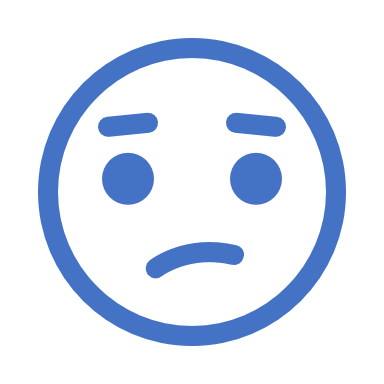 When you say I’ll do it later…
It’s not really that important
It really won’t make a difference
I have plenty of time
There are other things much more important to do
Someone or something is more important to me
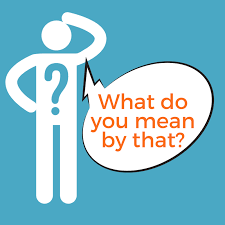 Spiritual Procrastination
It’s not really that important
It really won’t make a difference
I have plenty of time
There are other things much more important to do
Someone or something is more important to me
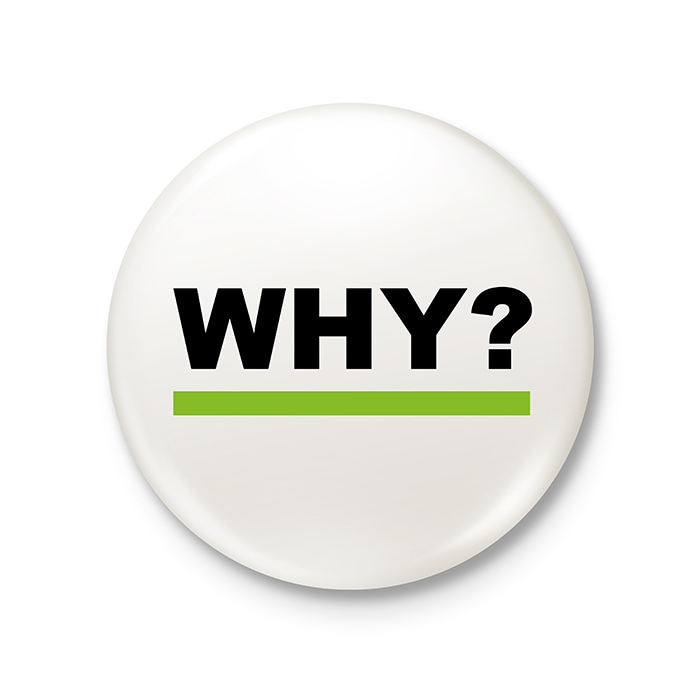 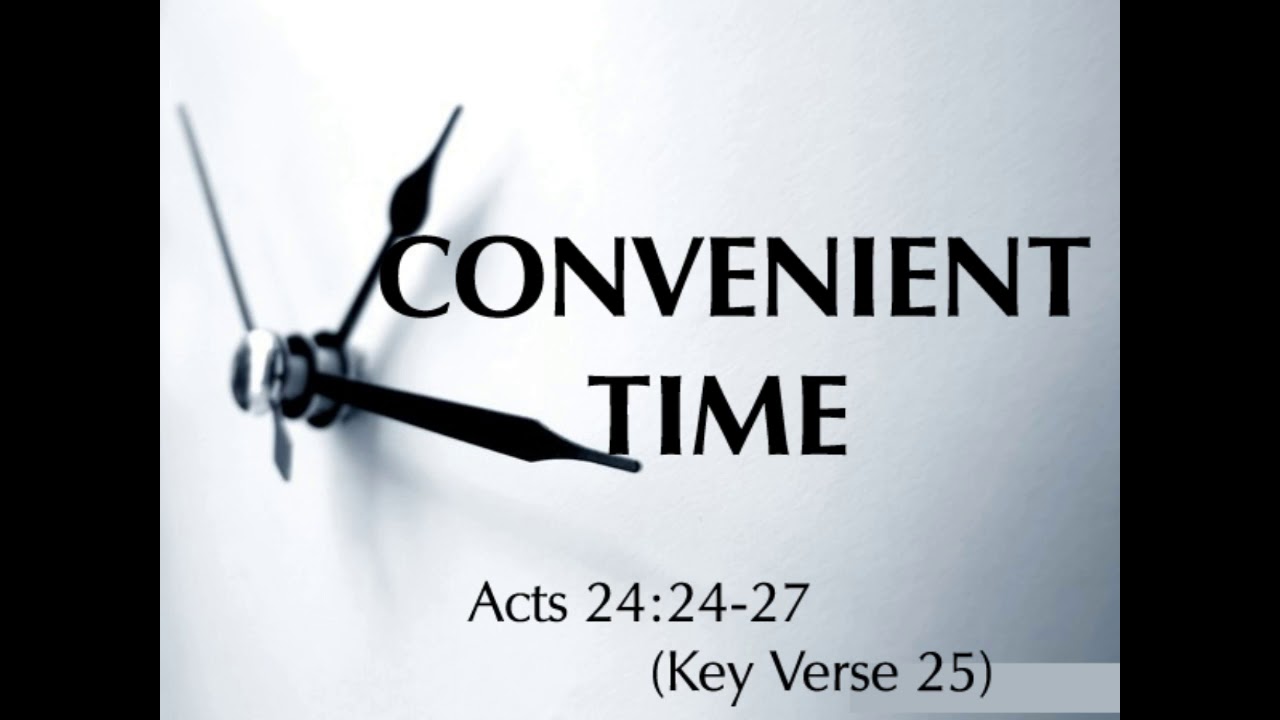 What are you waiting for?
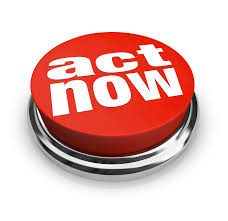